WEBINAR:Make Your Project a Perfect Fit for Retrofit
Agenda
1:00 pm – Welcome

1:05 pm – Who is Enova Power – Refresher
		 Jeff Quint, Manager, Innovation & Communications, Enova

1:10 pm – Overview of Save on Energy Programs
		 Nicole L. Hynum, Supervisor, Business Development, IESO

1:40 pm – Enova’s Key Account Team and Support
		 Andrew Bennett, Key Account Advisor, Enova
		 Chris Drygala, Key Account Advisor, Enova
		 
1:50 pm – Wrap-up and questions
May 30, 2023
2
2
Who is Enova Power? - Refresher
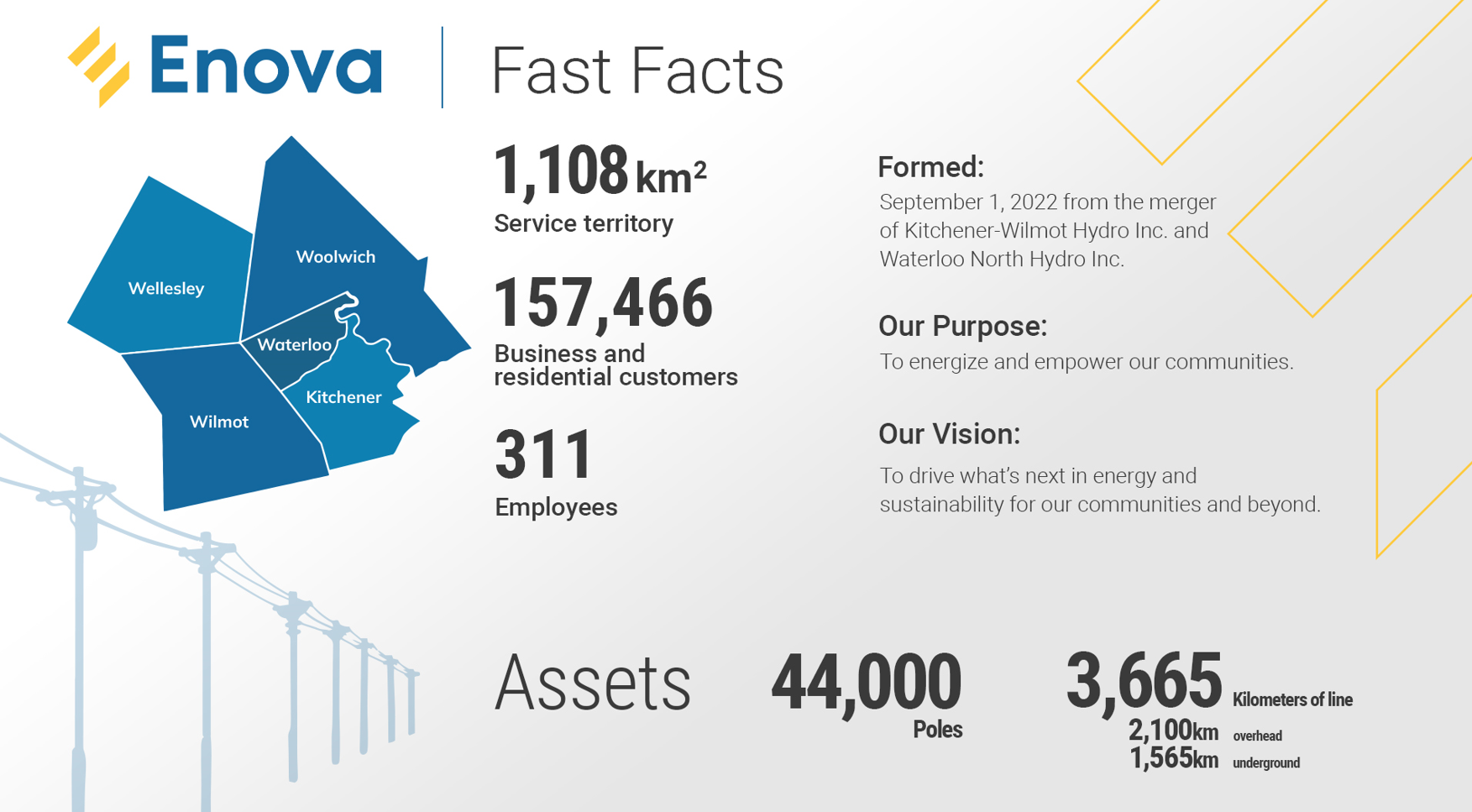 Enova Power Fast Facts
May 30, 2023
4
[Speaker Notes: We want to be the trusted energy provider, dedicated to delivering safe and reliable energy solutions that power our communities forward.]
Enova Power. The smart friend you can rely on.
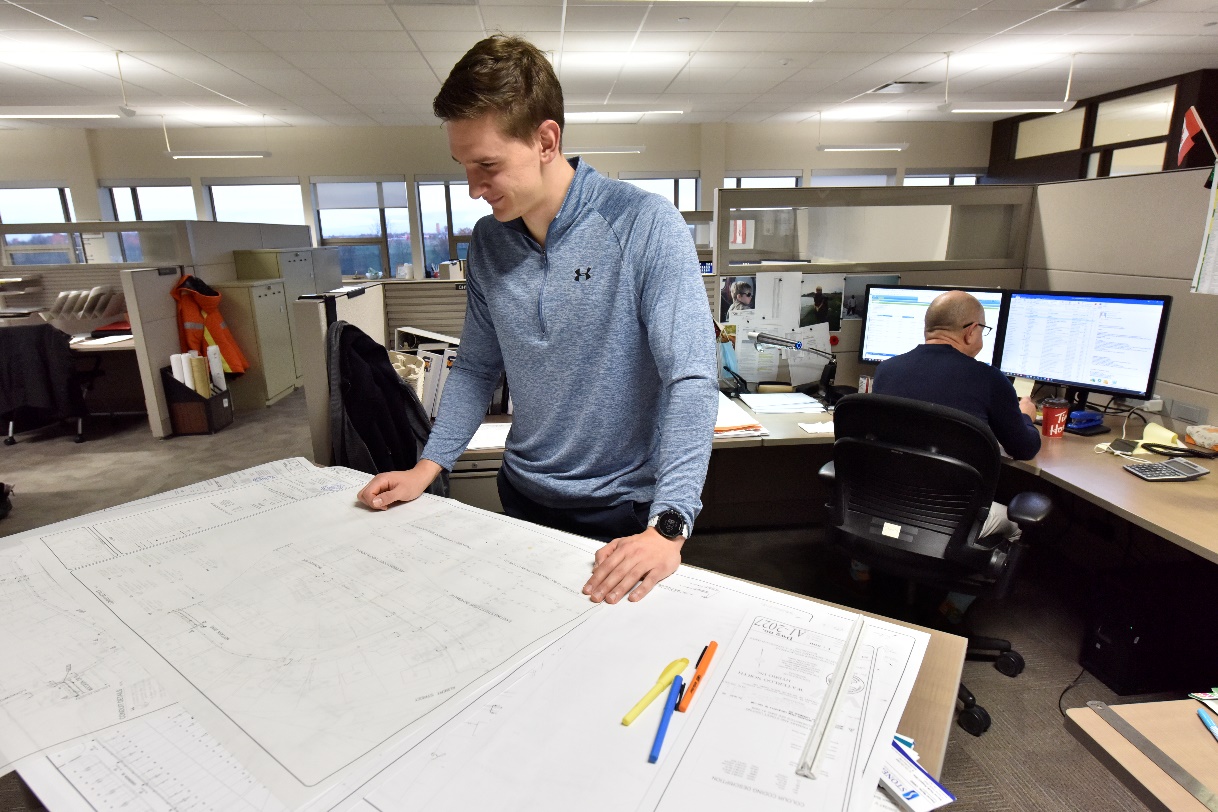 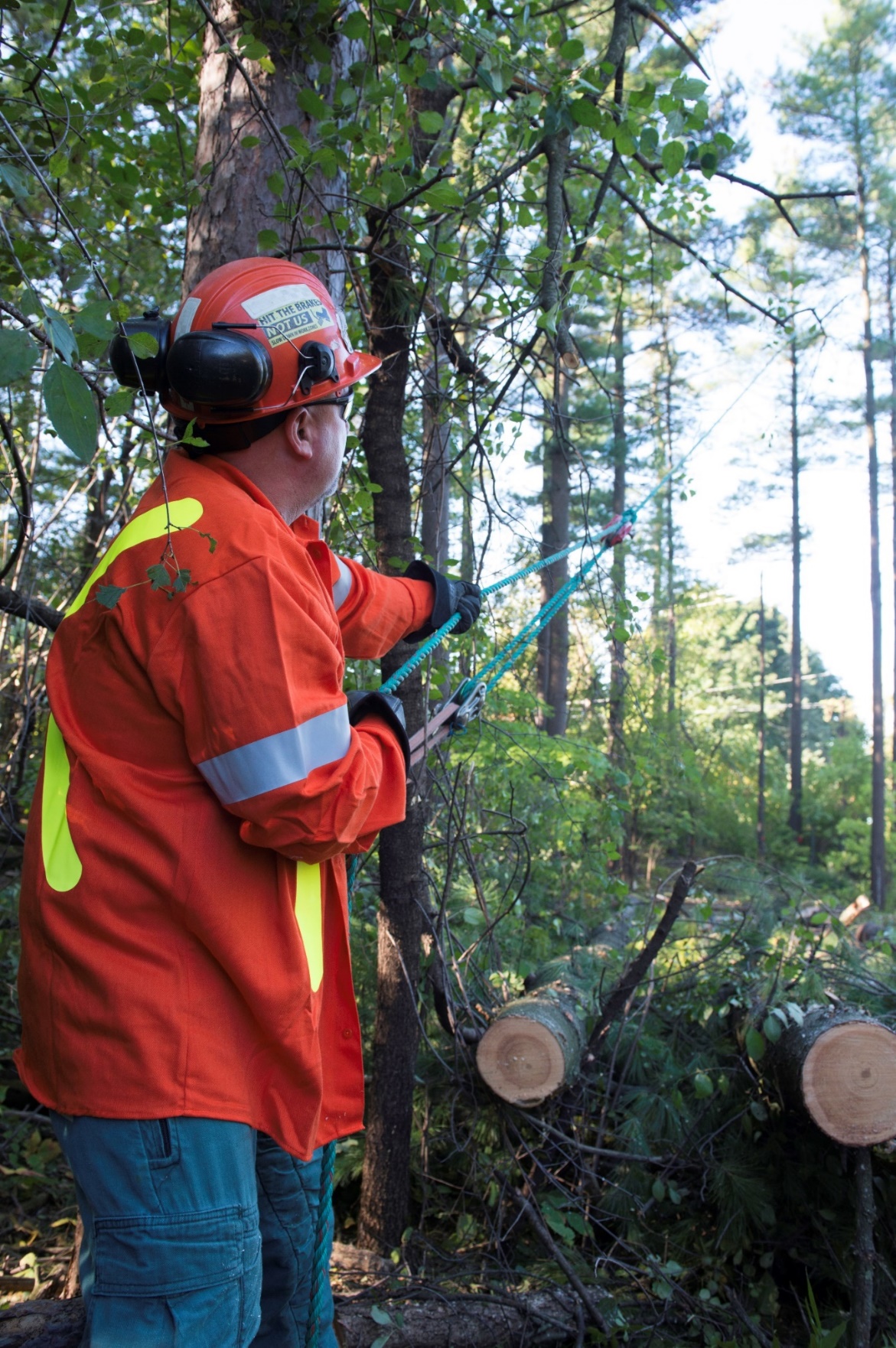 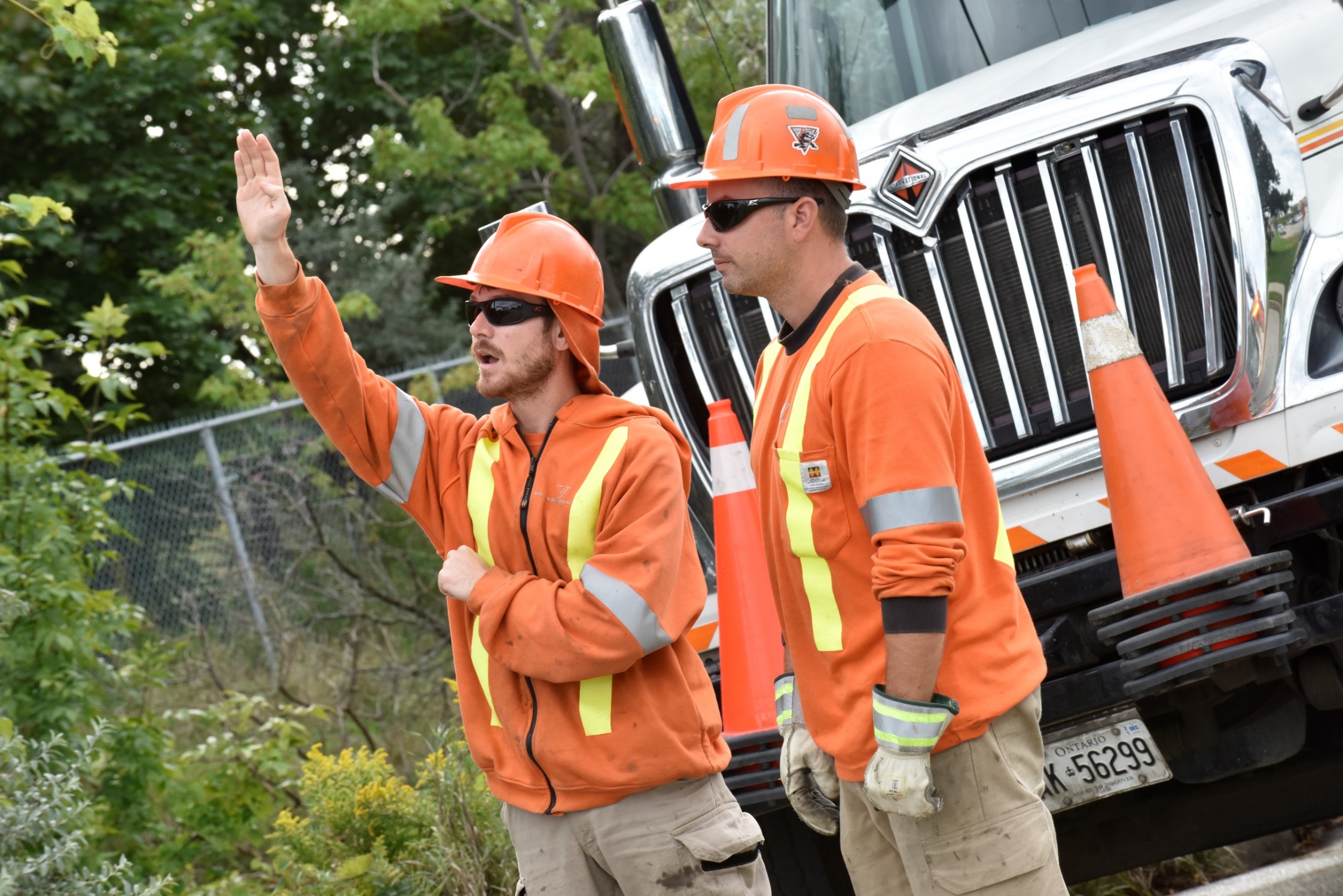 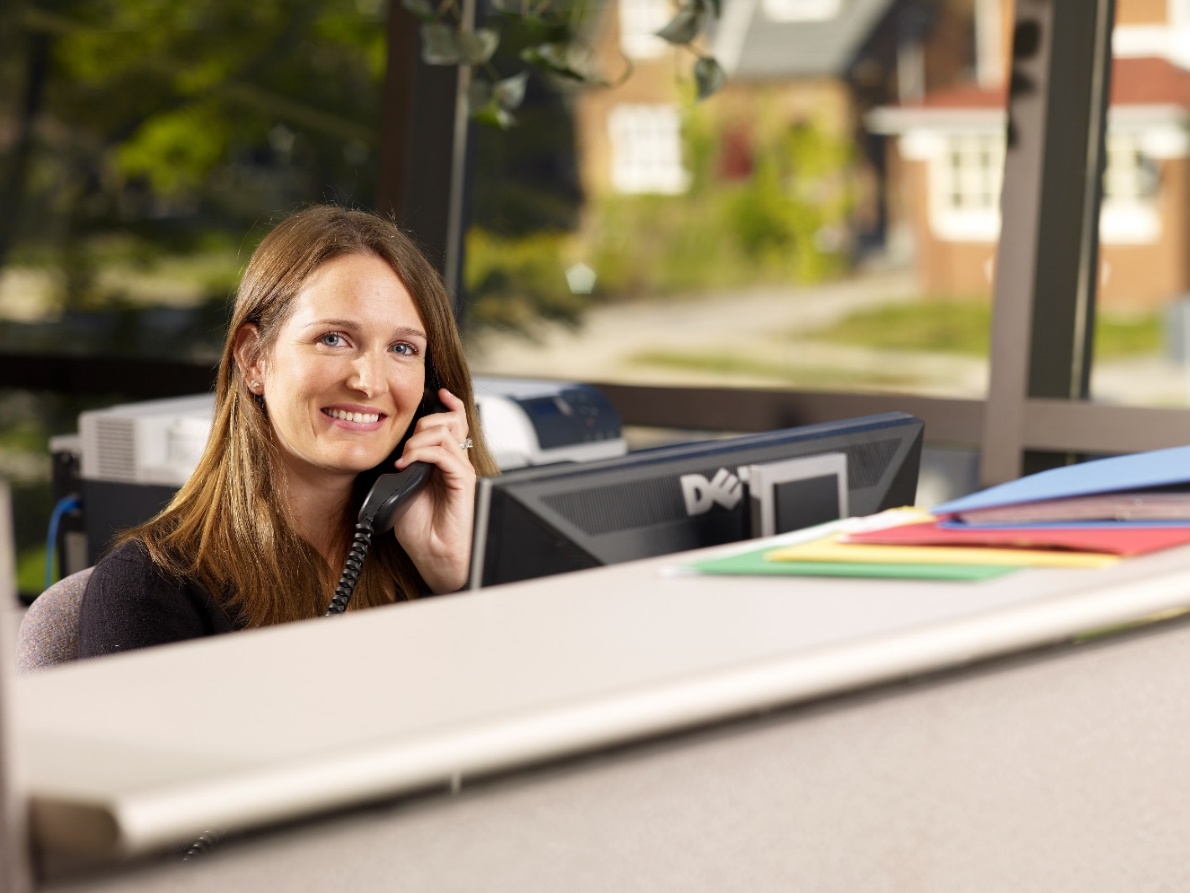 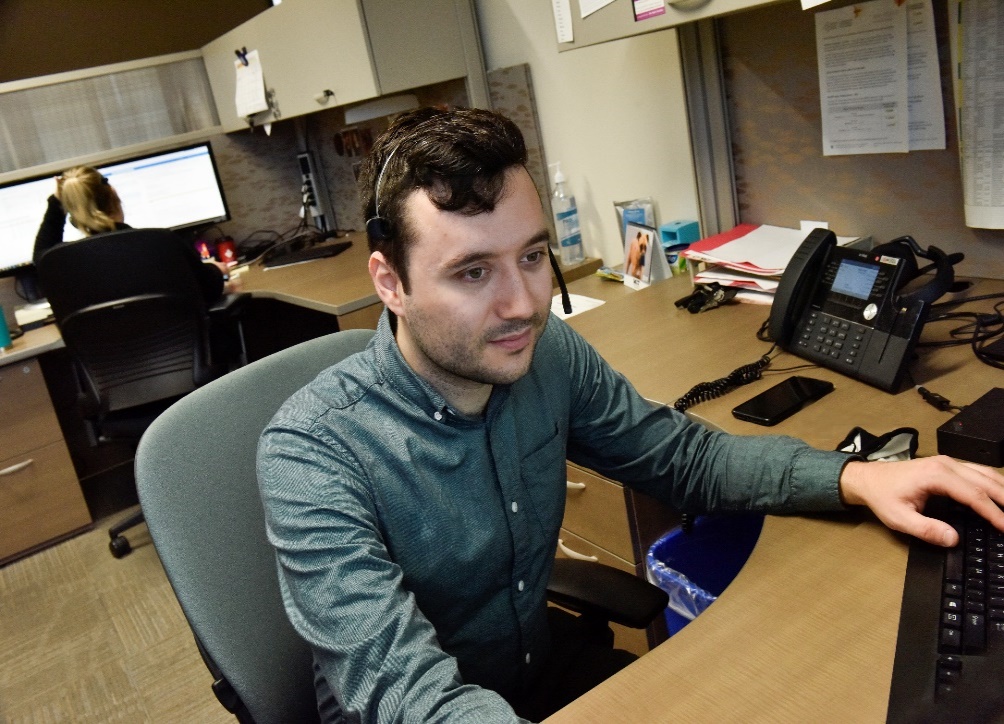 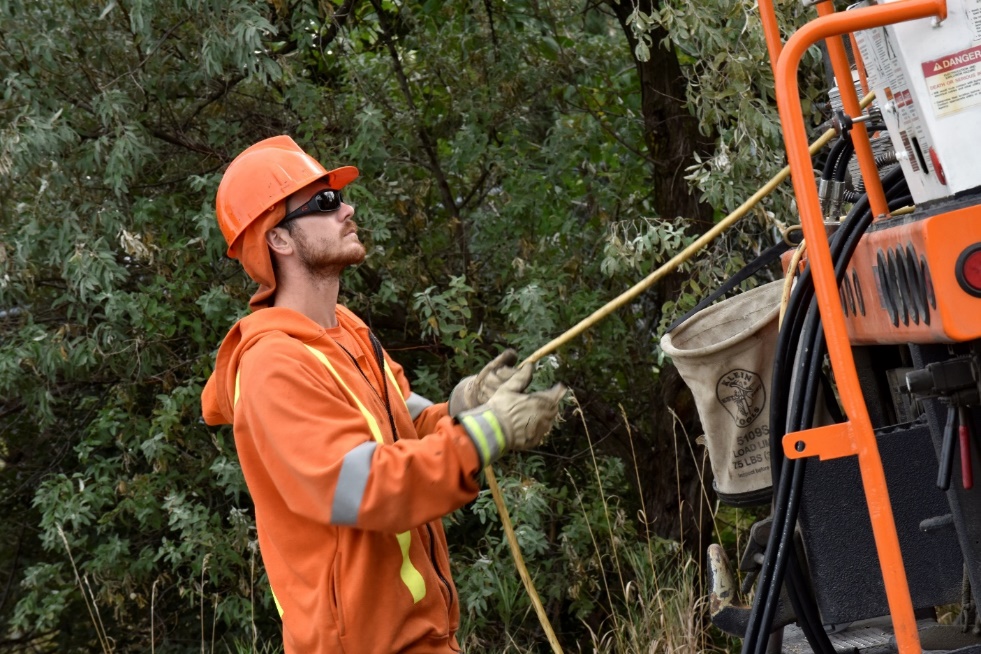 May 30, 2023
Evolution of Enova
(KWH & WNH)
Enova
Strategic Business Partner
Supplier
Energy Advisor
2022 and Beyond
Provider of electricity
Assistance with energy conservation and energy efficiency
Project Partner for EVs, Solar, Battery Storage
Energy Management
Project Management
Possible Financing Partner
Suite/Sub-Metering
Pre 2000
Provider of electricity – keep the lights on
2000 to 2022
Provider of electricity
Assistance with energy conservation and energy efficiency
6
May 30, 2023
Enova’s Key Account Team and Support
How Enova can support you and your organization
Know your ABCDs – the Enova Key Account Team
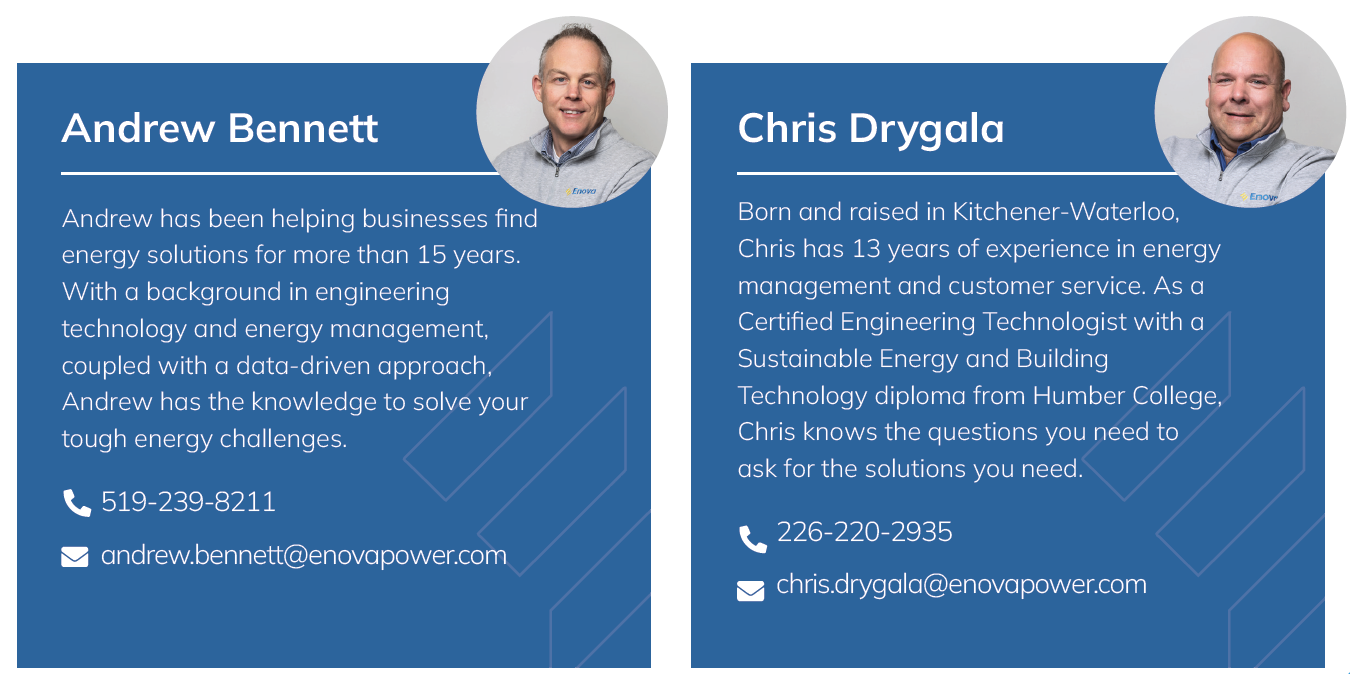 (CD)
(AB)
May 30, 2023
8
[Speaker Notes: Over 40 years combined experience energy management]
Save on Energy Knowledge and Expertise
Years of program delivery and project support
Energy-saving opportunity identification, evaluation and analysis
Pre and post project measurement & verification (M&V)
New and existing incentive application support and representation
May 30, 2023
9
[Speaker Notes: 1) Reviewed thousands of retrofit applications to know what opportunities exist
- we can help connect you to vendors/contractors, ensure equipment/proposal meet the program requirements and your needs

2) Assessed many types of facilities and evaluated all sorts of equipment to know which projects to do first, low-hanging fruit to complex system improvements
- example: Valley Blades cooling system, Eldorado dust collectors
- we can help develop the business case to sell to senior management by phrasing it in terms that can relate (widgets)

3) Large projects require measurements to be taken before and after a project is implemented and correlated to independent variables (compare apples to apples)
- we have two dozen data-loggers to measure power and consumption on multiple pieces of equipment simultaneously to capture an entire system (ie. air compressors and dryers)

4) Helped hundreds of customers submit retrofit incentive applications
we know what documentation is required to ensure a smooth technical review process
we prepare the submission on behalf of customers and contractors, take the load off
we won’t leave you hanging – contractors typically are less attentive once they’re paid]
Pro Tips for a Successful Application Approval
Apply before you buy
Obtain a detailed quote – make/model and quantities
Measure where possible – remove subjectivity
Take before and after photos – QA/QC process
Keep your disposal receipts/records
May 30, 2023
10
[Speaker Notes: You must accept the participant agreement and submit your application before entering into a binding commitment or the application will be ineligible. 

Required by the technical reviewer to verify eligibility and confirm incentive amounts

“Without data, you’re just another person with an opinion.” – Dr. William Edwards Deming

Assists technical review process, required for QA/QC (if applicable), important to get nameplate photos

Although they are not required as part of the post-project submission, you may be required to provide disposal records at a later date]
Other Funding
Natural Resources Canada
Zero Emission Vehicle Infrastructure Program (ZEVIP)
Green Industrial Facilities and Manufacturing Program (GIFMP)
Clean Investment Tax Credits
Enbridge Programs & Incentives
Region of Waterloo Water Efficient Technology (W.E.T.) Program
May 30, 2023
11
Additional Support
Single point of contact
Project planning and energy management
GHG reduction, net zero consultation
Class A Global Adjustment mitigation strategies
Friendly reminders
May 30, 2023
12
[Speaker Notes: consider us your voice within the utility regarding billing questions, data requests, service upgrades, EV charging, generation connections, and more

we can assess your entire facility to help you prioritize projects with the best return on investment and assist you manage them from concept to completion

similar to efficiency projects,  we can help you identify opportunities to reduce your GHG emissions and share our experiences with meeting net-zero targets

for Class A customers, we can help you understand the Global Adjustment charge and how to mitigate its impact to your utility bill

Class A Opt-In – June 15, EWRB – July 1]
Questions?
May 30, 2023
13